Dolfhins
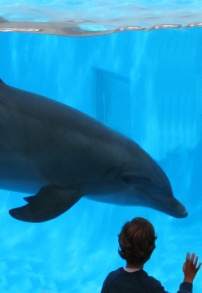 Anna
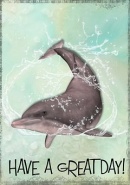 Where Found
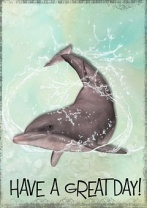 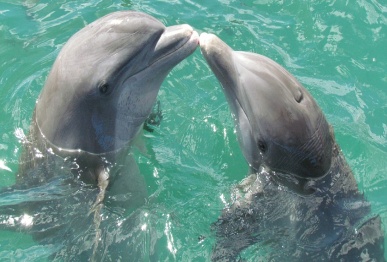 Around the world
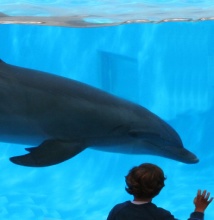 Habitat
Oceans
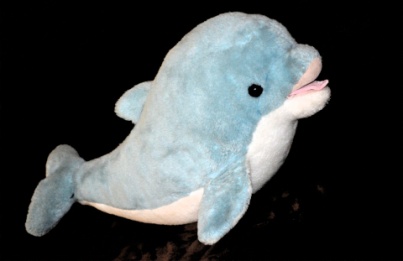 Predator
Large sharks
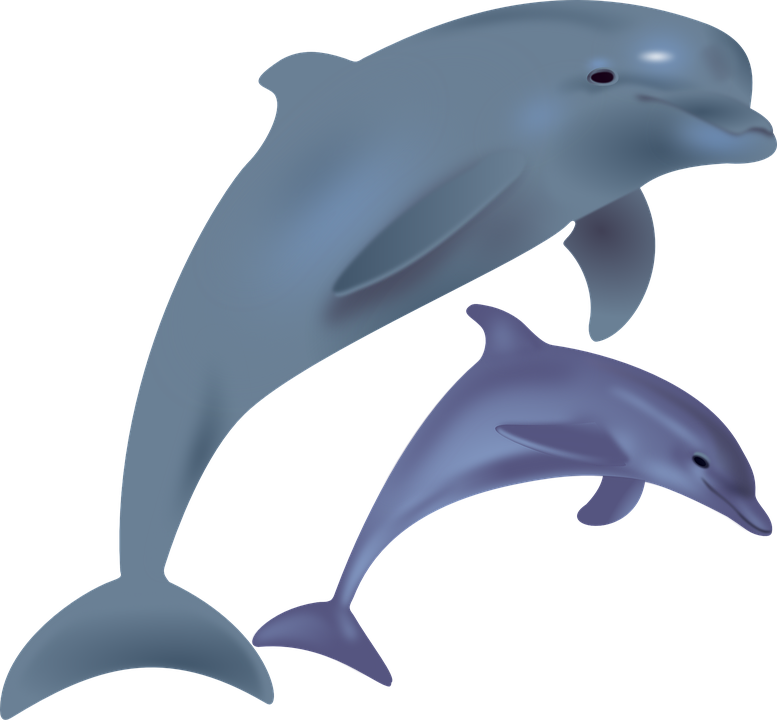 Food
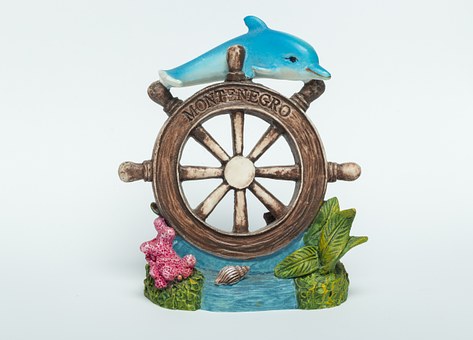 Fish
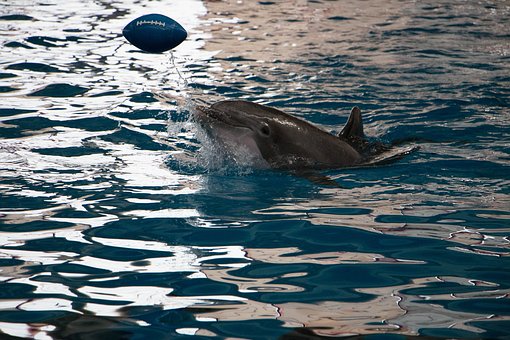 lifespan
20 years
Number of Newborn
1
Name of group
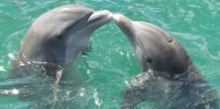 Pod team
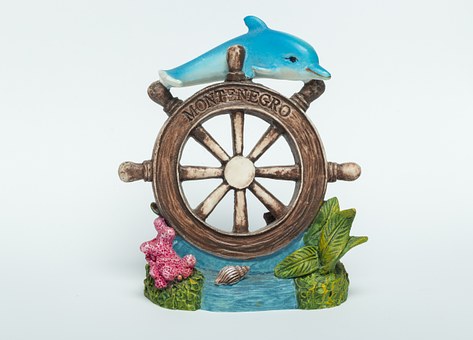 weight
600 ponds